GEOS 22060/ GEOS 32060 / ASTR 45900
Lecture 2
Monday 11 Jan 2015
Today:
Review of required reading (Zahnle et al. 2007)
Atmospheric Escape
Introduction to Atmospheric Escape
Jeans Escape
Introduction to Hydrodynamic Escape
(If time permits:) Bondi-Hoyle Accretion
Review of required reading (Zahnle et al. 2007)
Review of section 2 of Zahnle: Key point: Relative to today’s Sun, the Sun around the time of the Moon-forming impact had lower bolometric luminosity, but much higher EUV / soft X-ray luminosity.
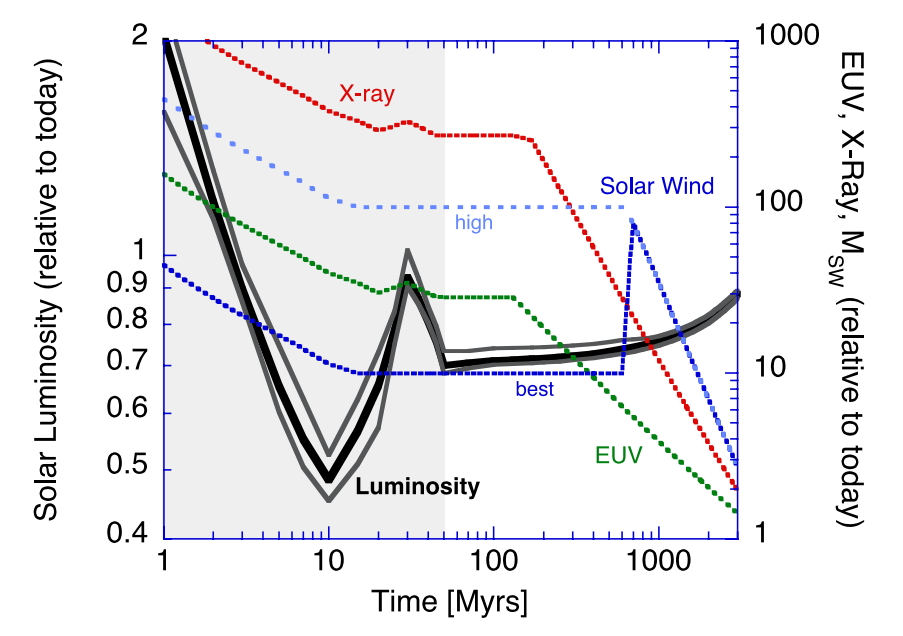 Review of section 3 of Zahnle: Key point: Formation of Earth-sized planets involves giant (oligarchic) impacts.
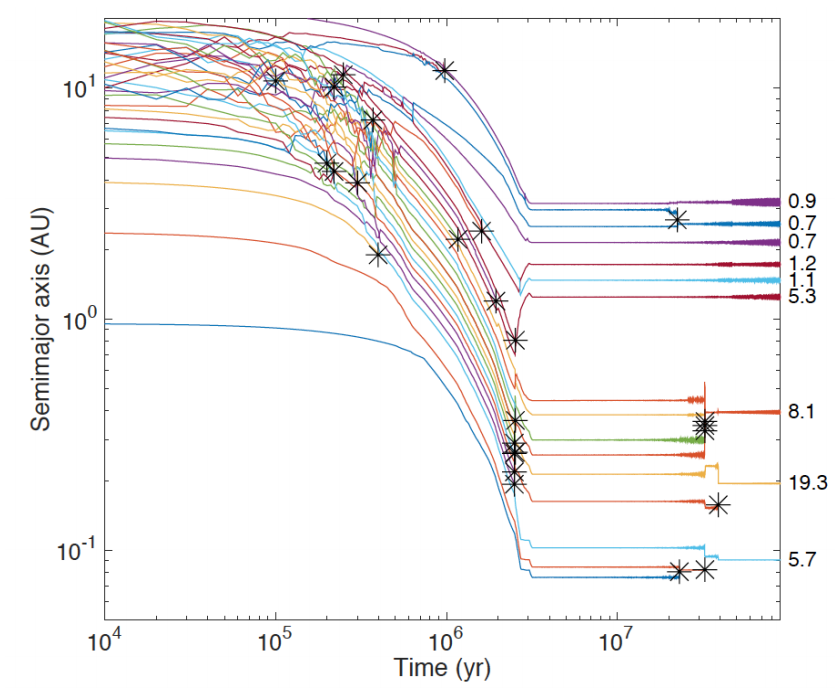 Masses of resulting 
planets (Earths)
* = giant impacts
The output 
underlying this plot
was generated by
C. Cossou.
The Moon-forming
impact was not
the last big impact
on Earth, but it was
the last time that 
Earth hit another 
planet.
Simulation intended to
reproduce “typical”
Kepler system of short-period,
tightly-packed inner planets
Review of section 4 of Zahnle: Key point:Noble gas abundance ratios and isotope ratios provide evidence for atmospheric loss.
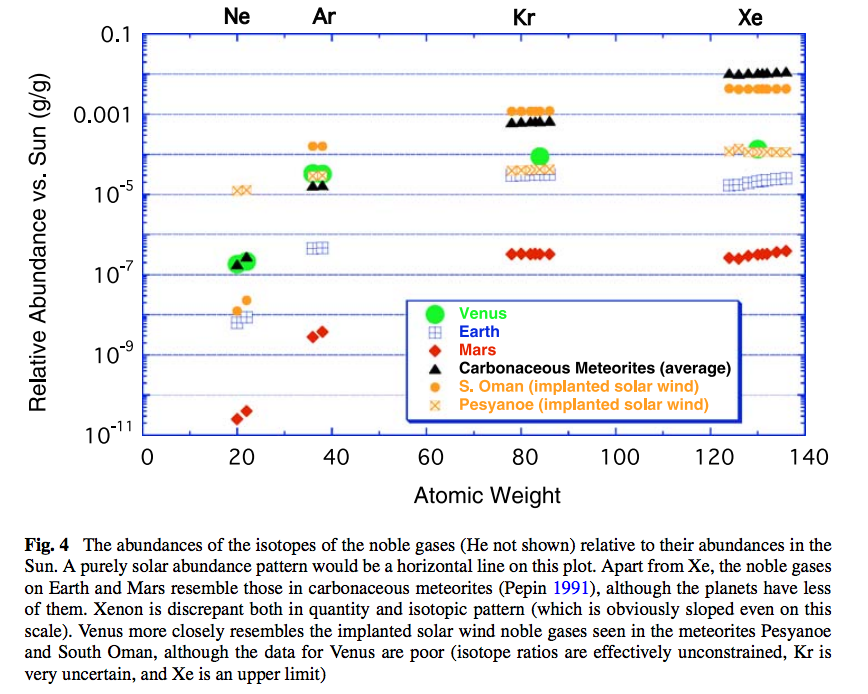 Review of / update on Zahnle: Section 5
Ocean removal by giant impacts? (Ocean vaporization != ocean removal)
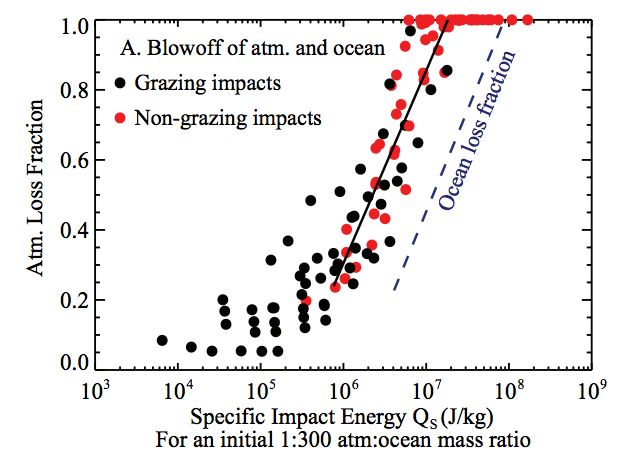 Simulations suggest that the Moon-
forming impact was marginally able
to remove any pre-existing Earth
ocean
Qs ~ ve2 for oligarchic impact
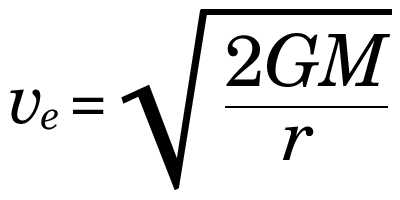 escape velocity
Lock et al. LPSC 2014
There have also been major recent developments in our understanding of Moon formation,
the Moon’s orbital evolution, and Moon-induced tidal heating, but orbital/tidal effects are 
not part of this course.
Review of section 6 of Zahnle: Key point:Zircons: Tectonics between 4.4 Ga and 3.8 Ga was sluggish enough 
that some 4.4 Ga zircons survived.
Zircons interacted with liquid water.
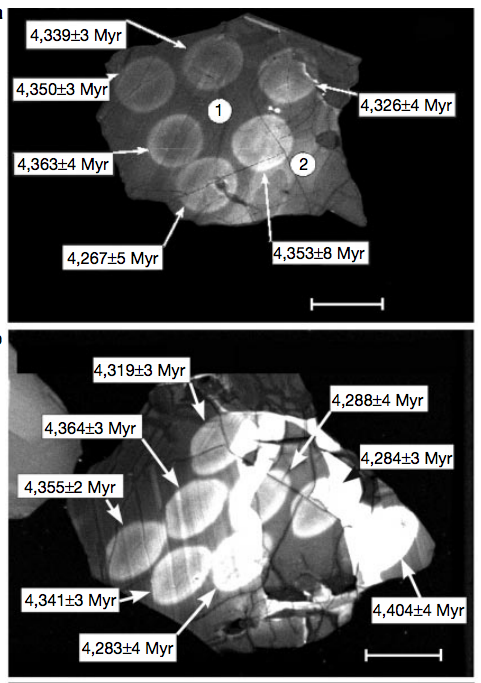 Wilde et al. 
Nature 2001
Scale bar: 50 microns
Lecture 2 key points
Energy sources for atmospheric escape
Thermal, individual-photons, solar wind, impacts
Bottlenecks for atmospheric escape
Energy supply, exobase, homopause, condensation in atmosphere, condensation at surface
Escape parameter, exobase, Jeans escape
The role of the sonic point in hydrodynamic escape
Introduction to Atmospheric Escape
Motivation: Most important process determining whether a planet’s surface can retain volatiles.
Atmospheric escape is the main channel through which the ocean is lost to space (e.g. seas of Mars, ocean-masses of water on  Venus).
Is what makes runaway greenhouse irreversible (Venus)
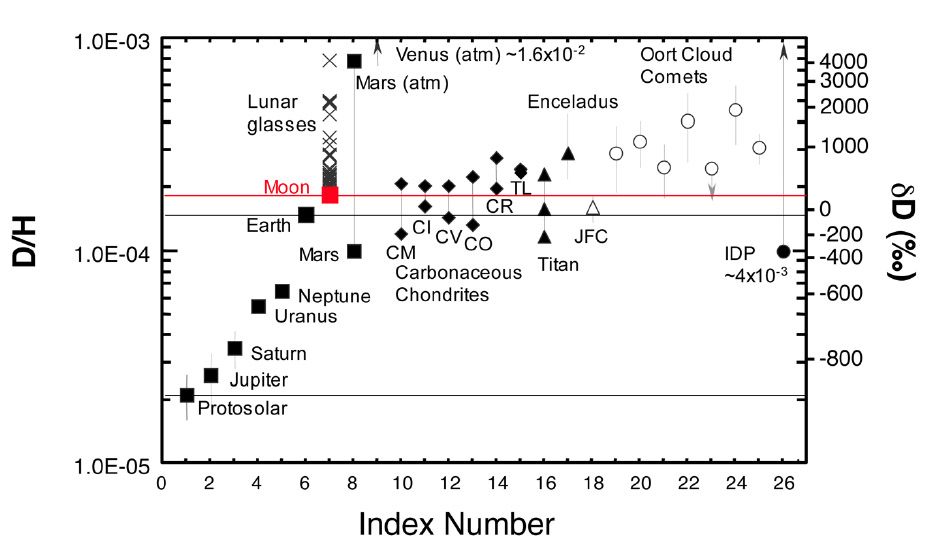 Atmospheric escape
Especially important during the first 100 Myr
Unavoidable for rocky planets
Energy sources for atmospheric escape
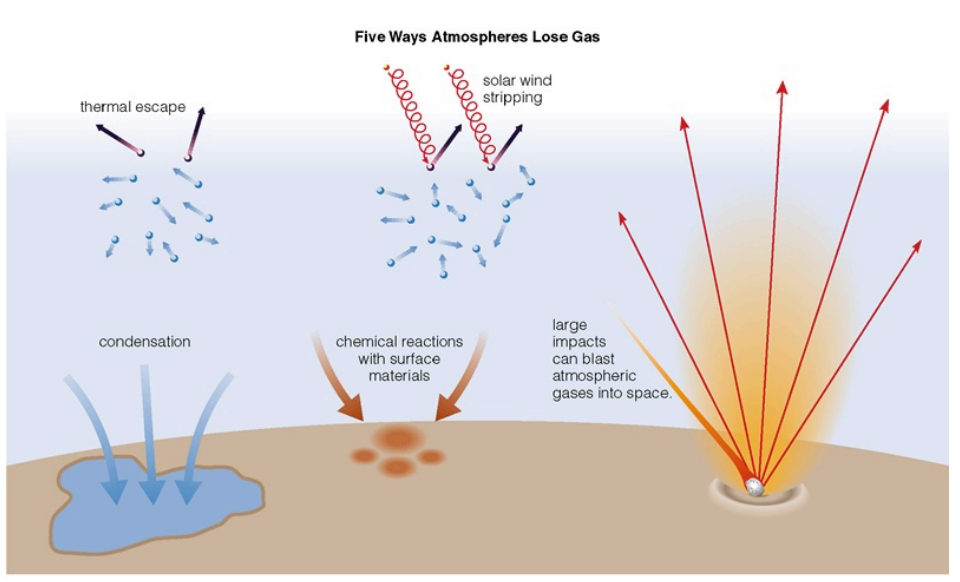 Today
not covered
in this course
today
later in this course
via James Wray
What atmospheric escape looks like (inside the solar system):
Mars hydrogen corona (Chauffray et al. 2008)
Earth hydrogen corona
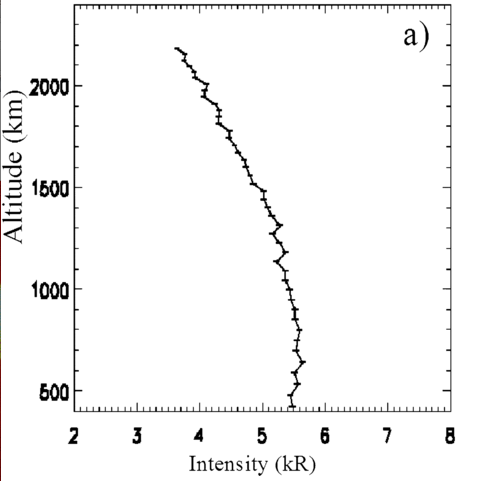 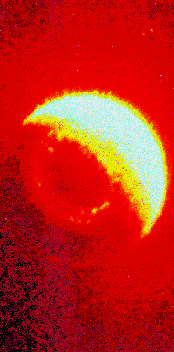 What atmospheric escape looks like (outside the solar system):
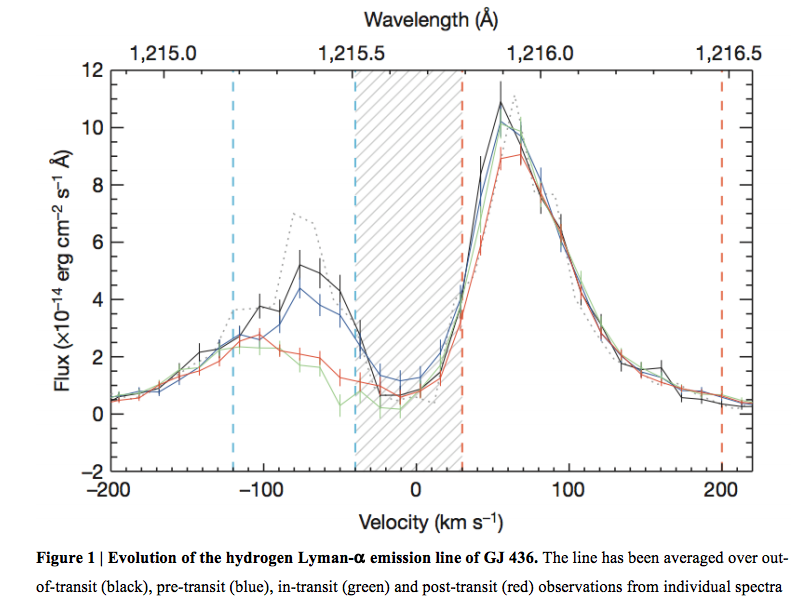 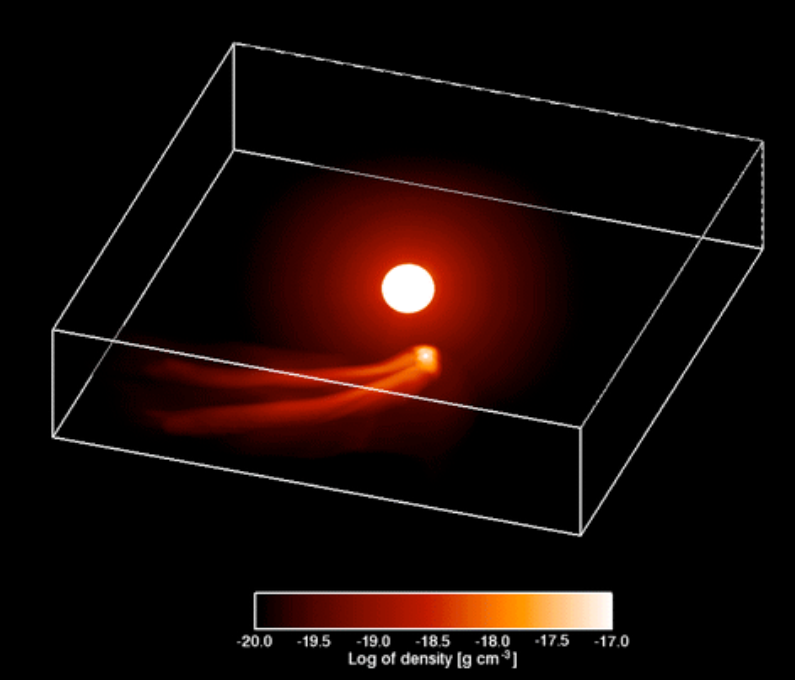 Ehrenreich et al. 2015
GJ 436b (Neptune-sized planet in hot orbit)
Jeans parameter:
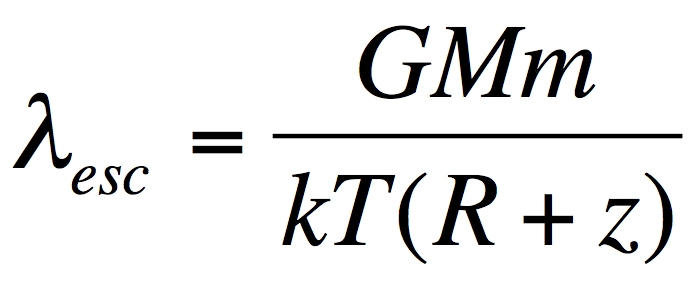 (= “escape parameter”)
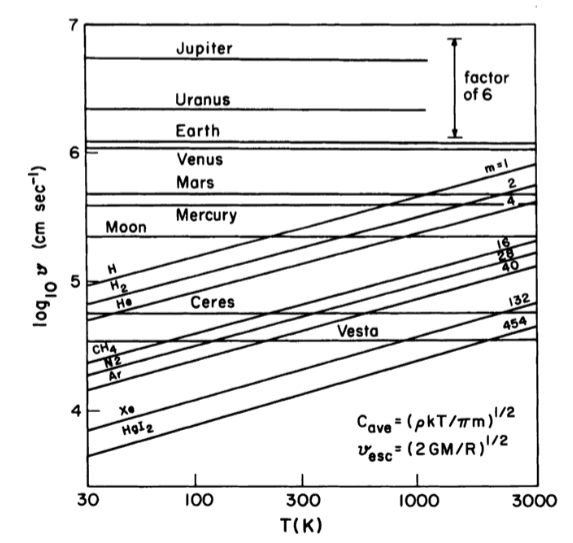 >> 1: stable atmosphere,
	 hydrostatic,
          Jeans escape (usually
          slow)

~ 1: hydrodynamic
        escape (often fast)
Lewis & Prinn,
“Planets and their
atmospheres,” p.108
What sets the rate of atmospheric escape?Possible bottlenecks
Energy supply
Today
Exobase
Homopause
Condensation in atmosphere
Condensation at surface
Jeans Escape(evaporation of atmosphere into space)
Hydrostatic balance,  scale height, exobase
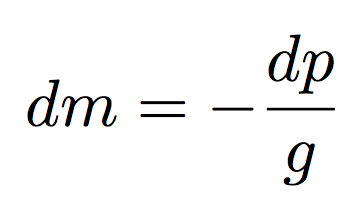 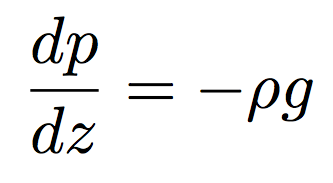 hydrostatic balance
scale height-1
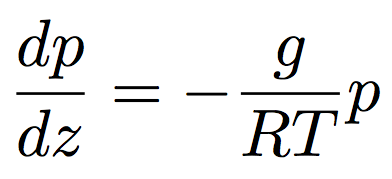 J K-1 kg-1
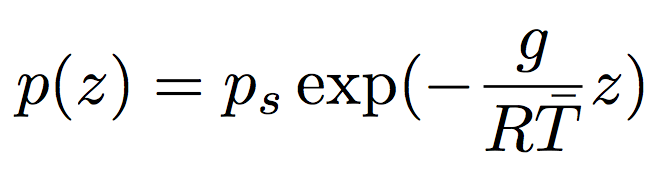 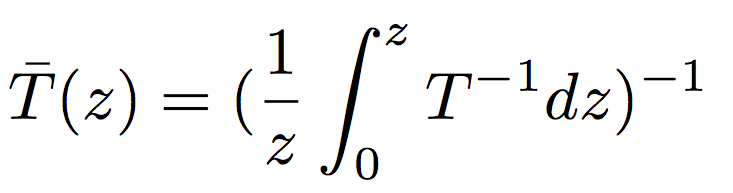 where
Hydrostatic balance,  scale height, exobase
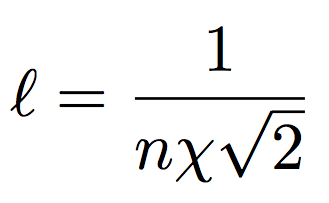 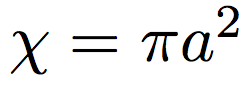 a ~ 10-10 m usually
< 10-11 m for atomic H
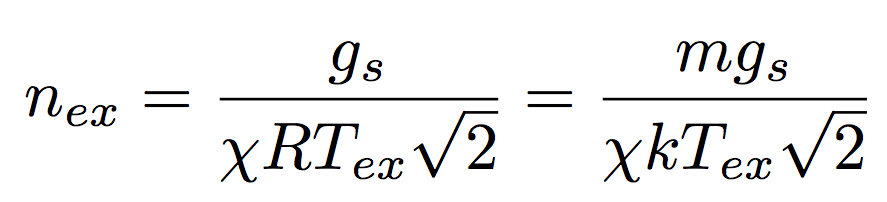 Exobase: (1) Mean free path l = scale height.
		(2) Altitude above which a vertically-rising molecule has a probability of collision of 1/e.
Comparing nex to the surface number density sets the
dividing line between planets with atmospheres and 
worlds with collisionless exospheres (Moon, Mercury)
Jeans escape is ‘evaporation’ of an atmosphere in to space
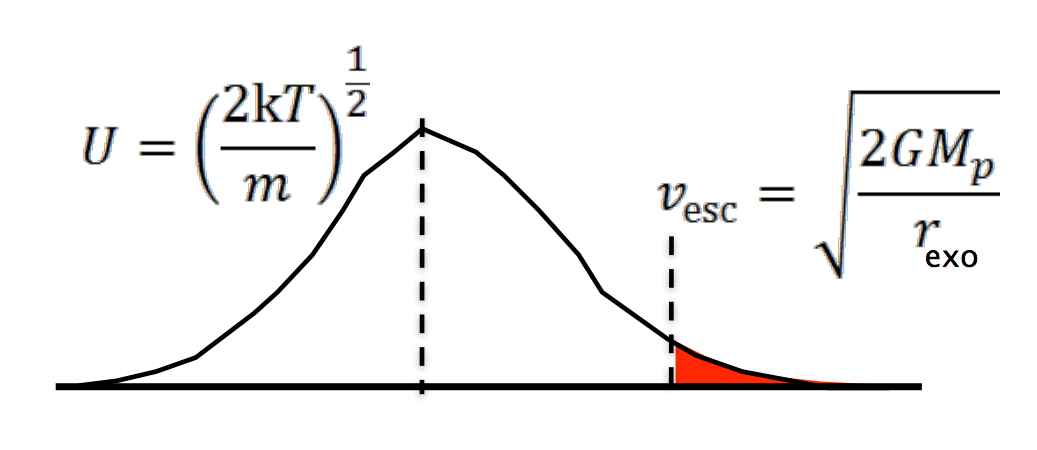 R + z
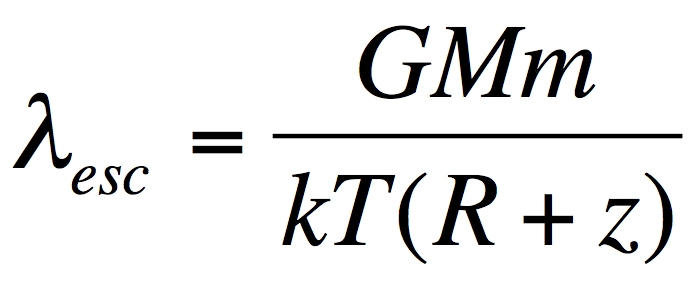 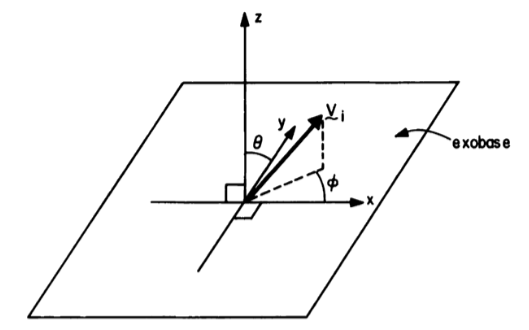 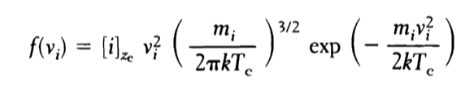 n
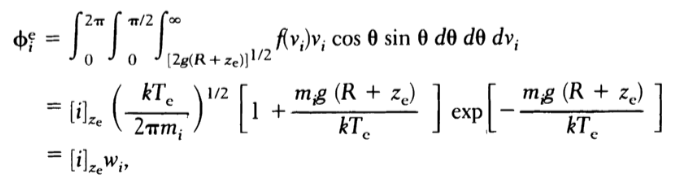 n
m2 s-1
Introduction to Hydrodynamic Escape
De Laval nozzle (w/polytrope equation of state)
Spherical outflows (w/polytrope equation of state)
Bondi-Hoyle accretion (isothermal)
De Laval nozzle
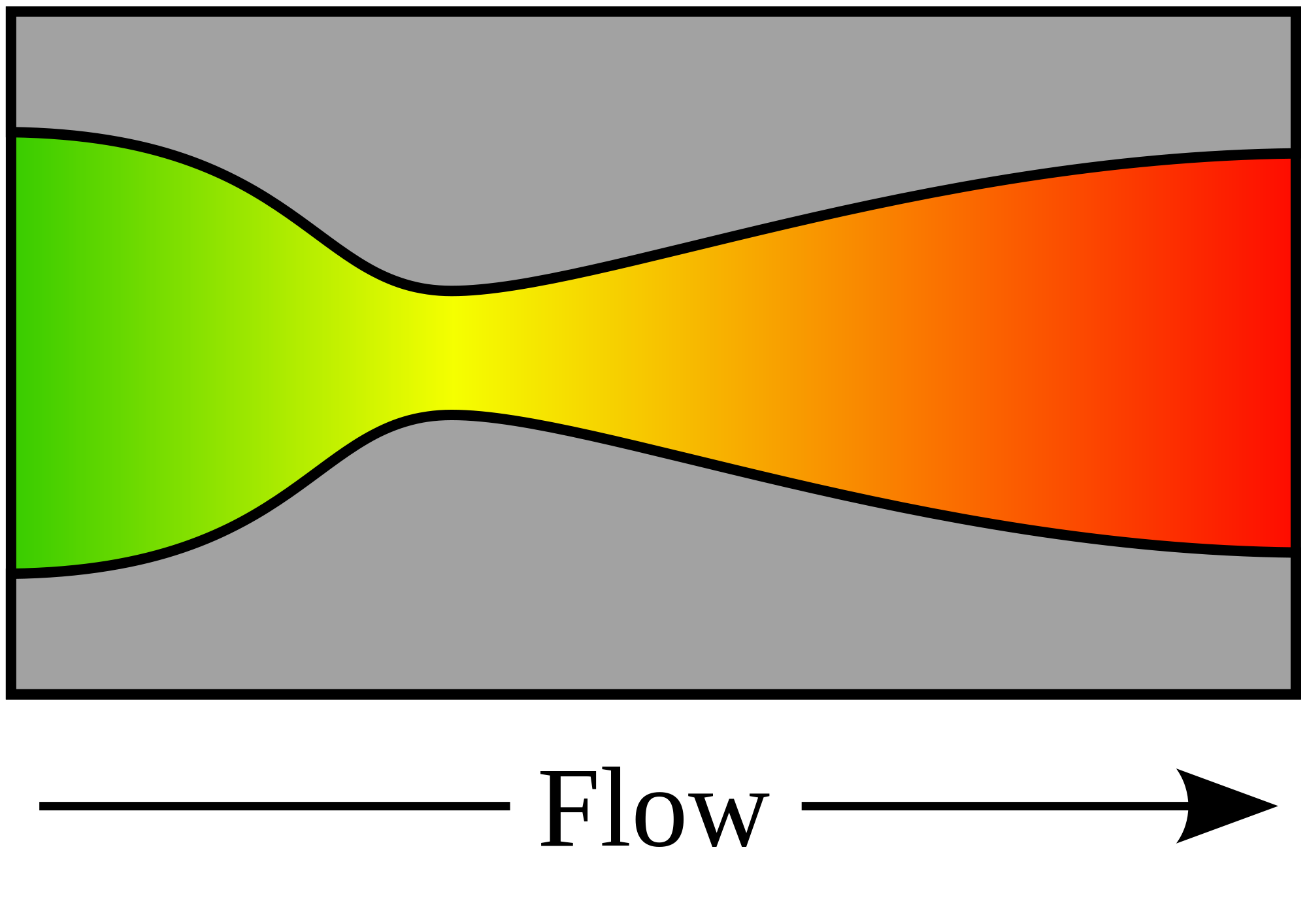 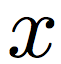 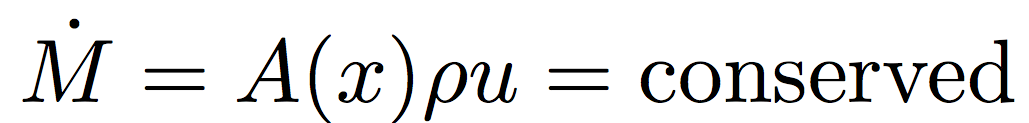 continuity
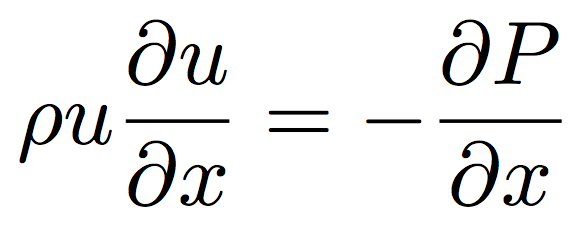 1D, no body forces,
no viscous forces
momentum
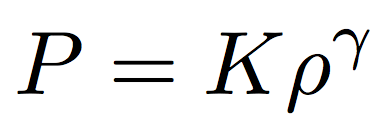 “energy”
(polytrope)
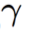 = 1: special case (isothermal)
From momentum:
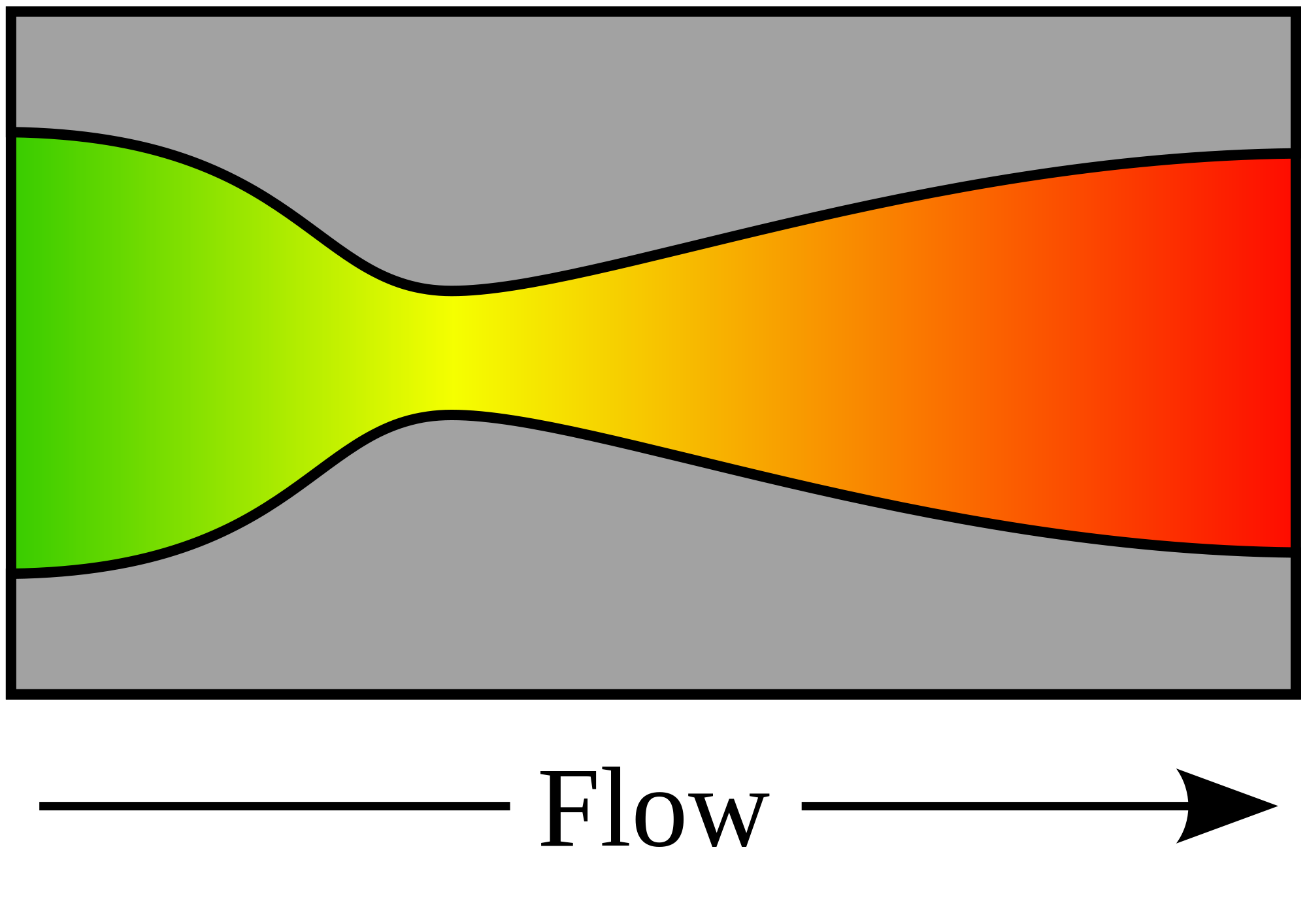 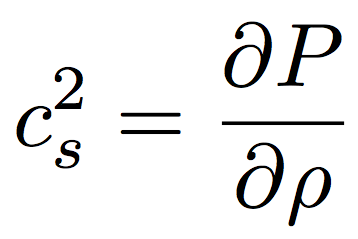 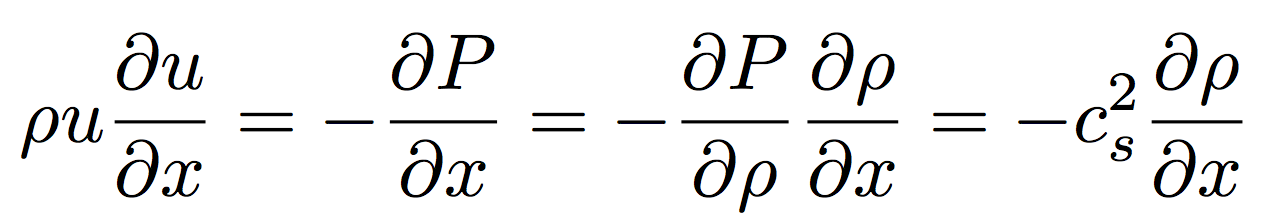 Divide by      , integrate both sides
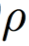 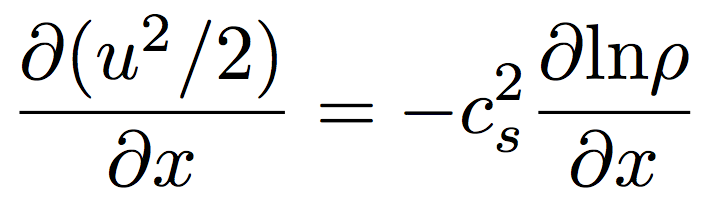 From continuity:
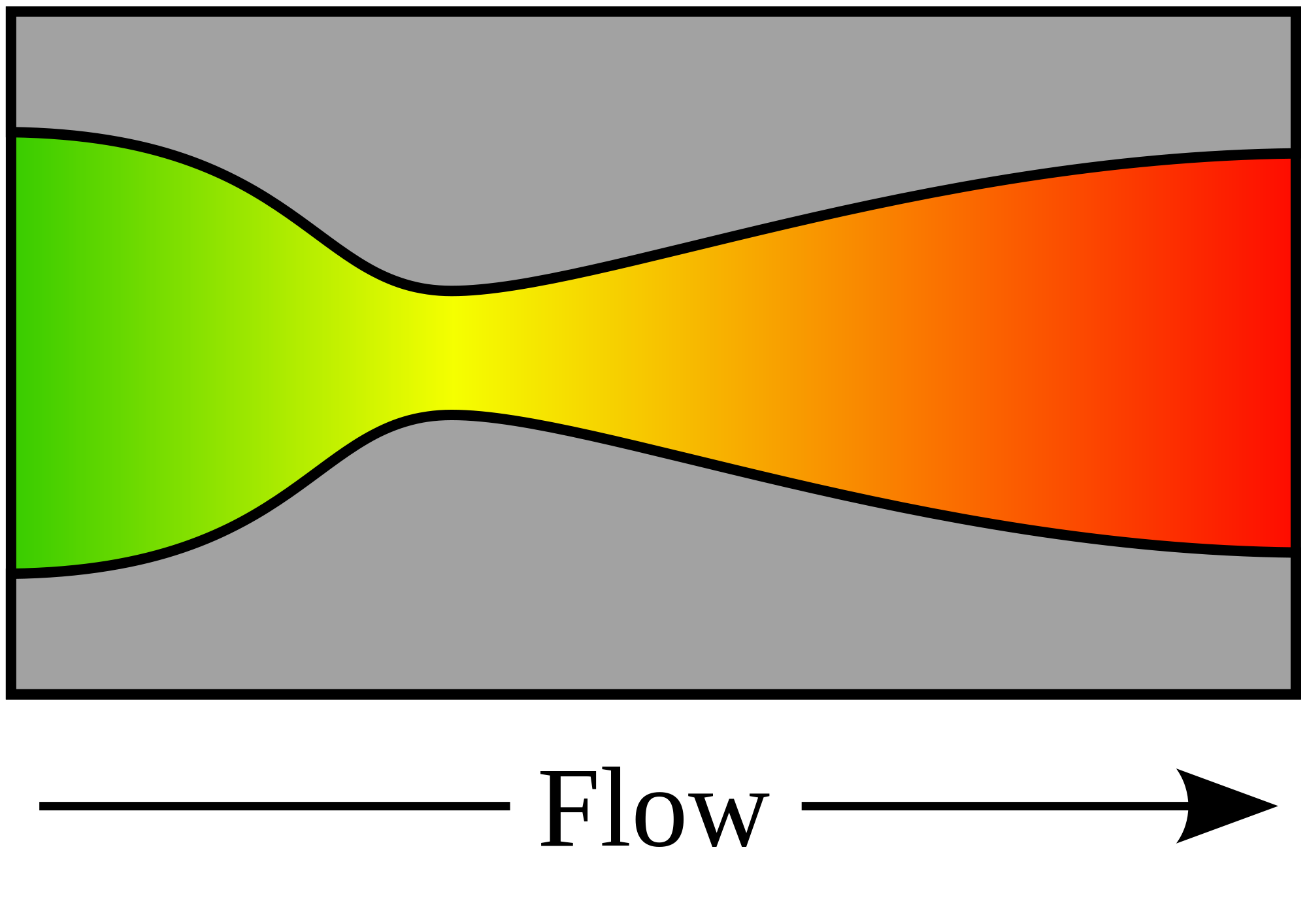 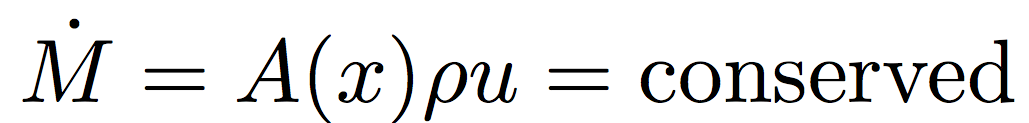 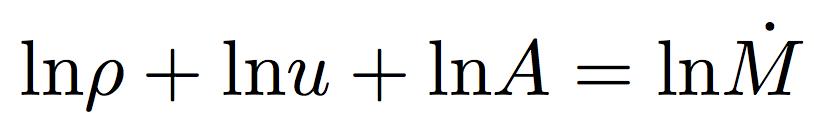 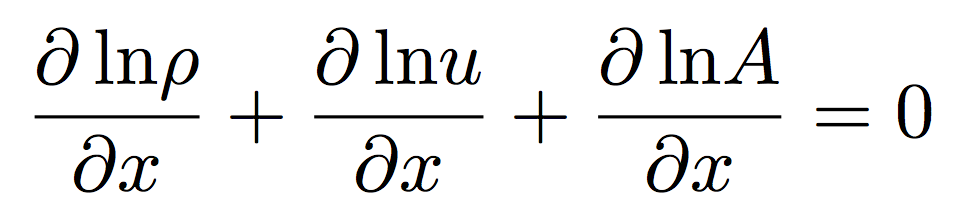 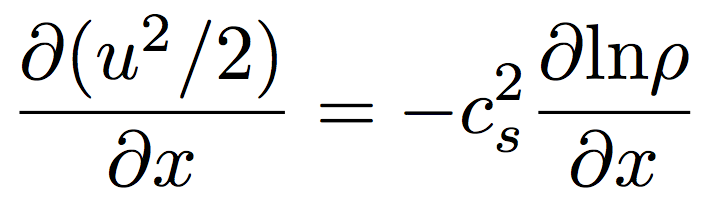 (from previous slide):
Substitute in
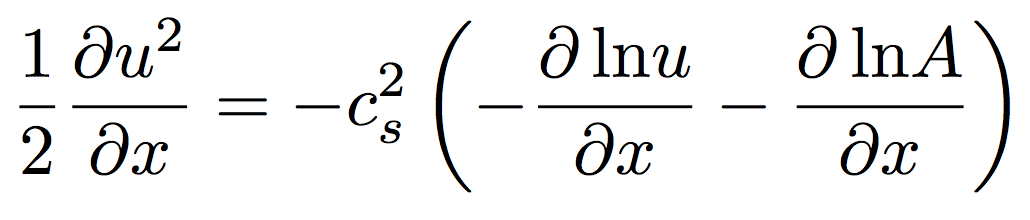 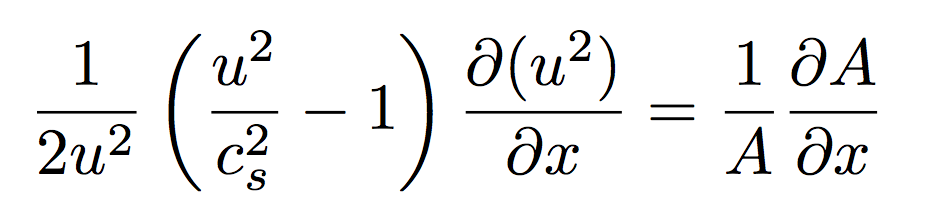 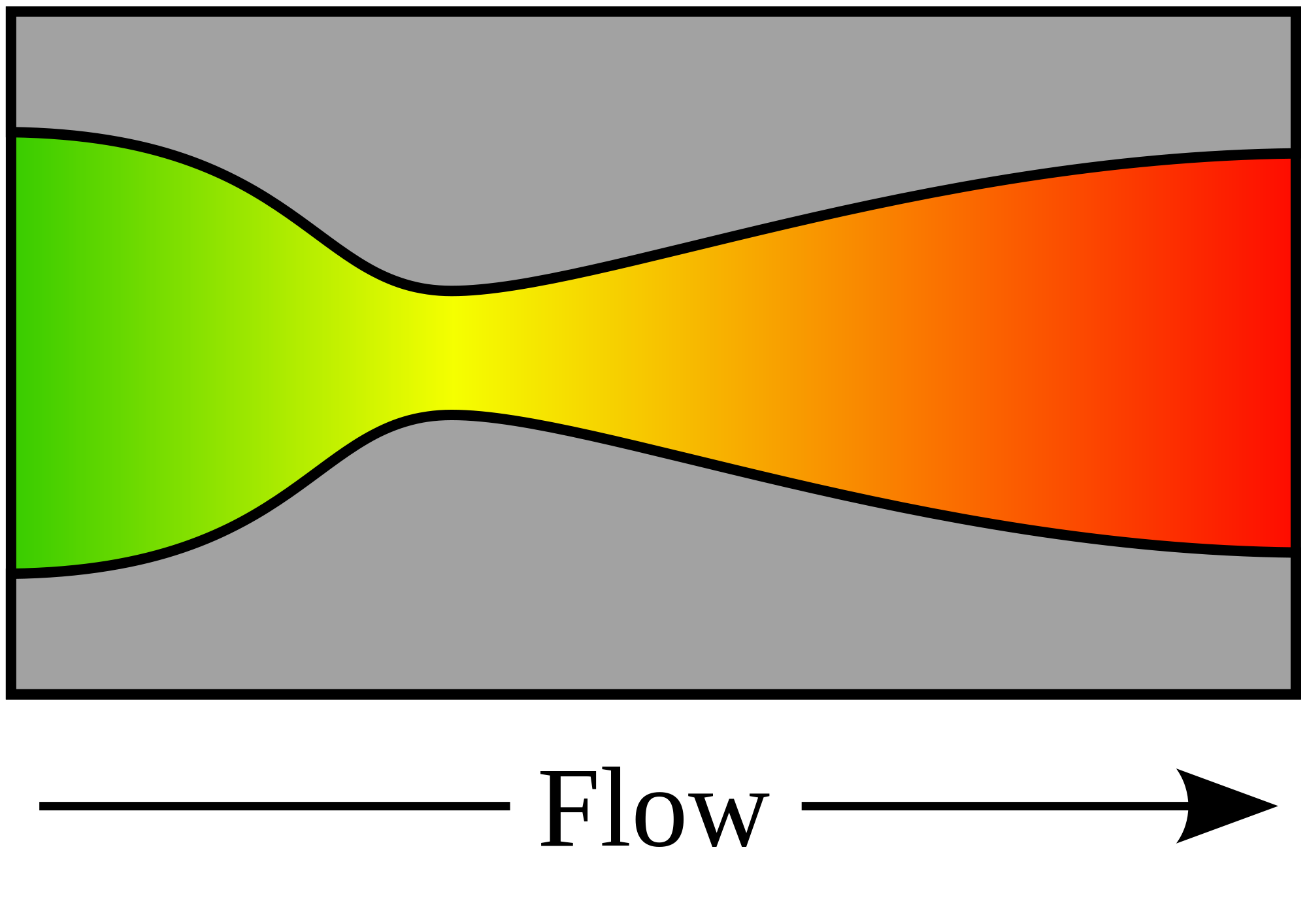 NOZZLE EQUATION
Neat features: 
		- Completely reversible (describes inflow and outflow) (u2)
		  (e.g., loss of gas from a planet and accretion of gas onto a planet)
		- If subsonic, then will accelerate on convergence and deccelerate on convergence
		- If supersonic, then will accelerate on divergence and decelerate on convergence.
		  (This is because supersonic flows are highly compressible; the increase in A leads 		    to large decrease in density, so u must increase by continuity).
		- At the choke point, we must have either a sonic supersonic transition, or a 			  maximum or a minimum in velocity.
Spherical outflows & the sonic radius
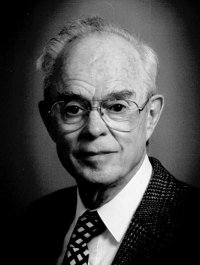 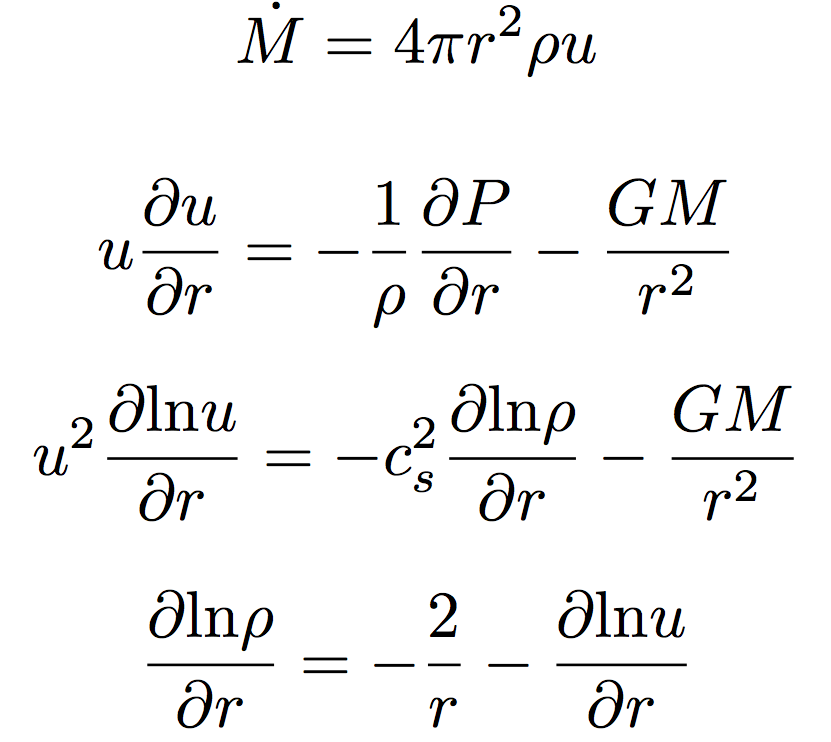 Eugene Parker 
(U. Chicago)
Basis for defining
sonic radius
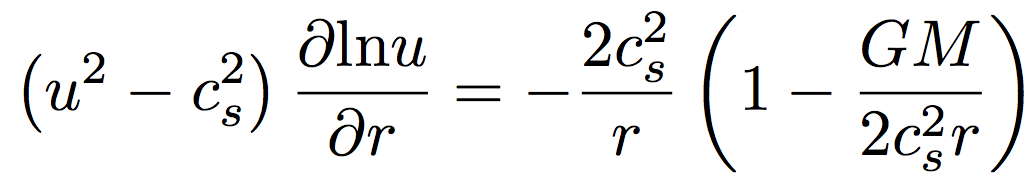 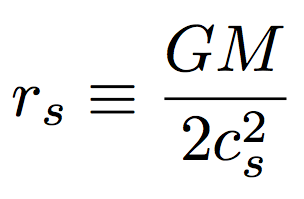 Sonic radius
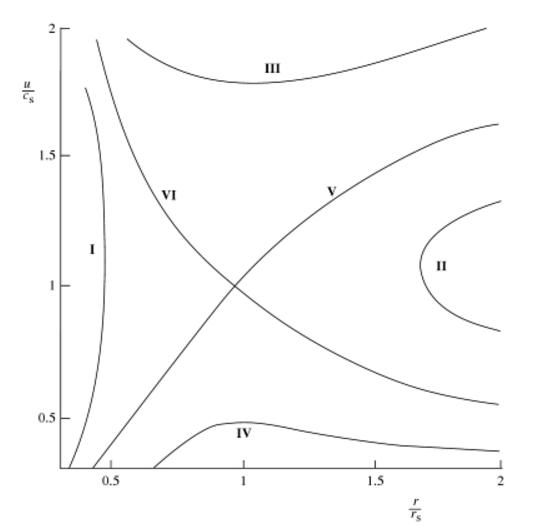 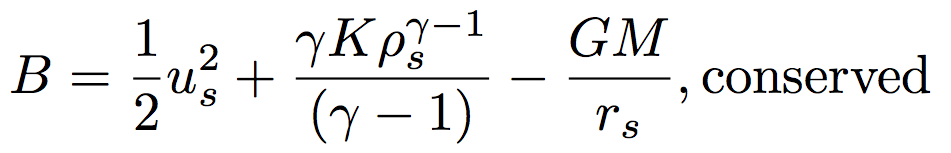 Bernoulli for a
polytrope equation
of state
wind
Sonic radius
breeze
Relevant cases for this course: V and VI
I and II are unphysical 
IV requires unrealistic boundary conditions
(If time permits:) Bondi-Hoyle Accretion
Isothermal Bondi-Hoyle
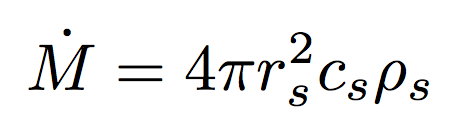 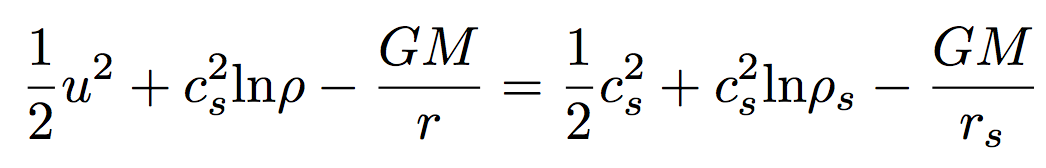 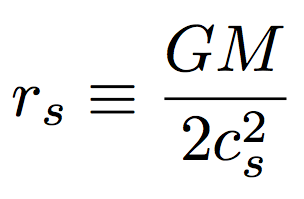 (Bernoulli)
but
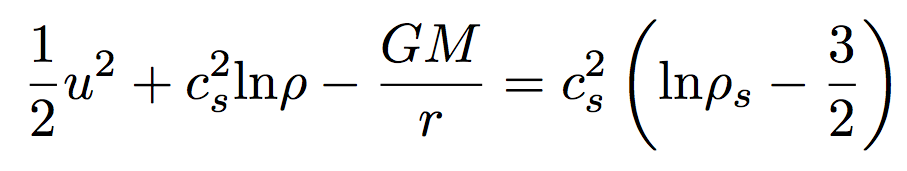 so
Isothermal Bondi-Hoyle
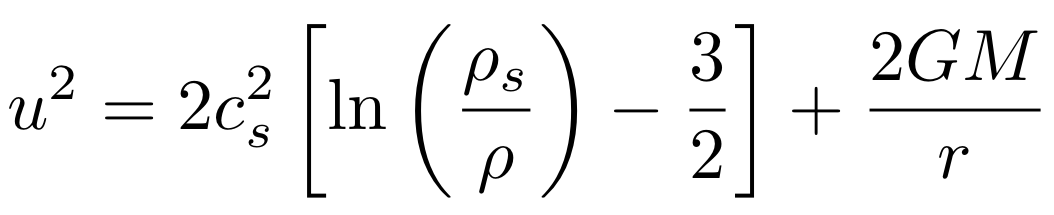 As r  0, gas is in free fall
As r  infinity, u = 0 implies
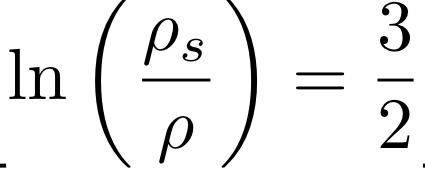 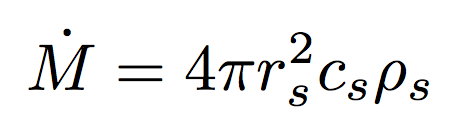 Current / ongoing research
Recent development: Rocky-planet destruction by hydrodynamic escape
N.B. This does not apply to planets near the habitable zone (due to low vapor pressures)
Main-sequence stars orbited by planets that are currently being destroyed: KIC 12557548, KOI-2700, K2-22. 
E.g. Perez-Becker & Chiang Astrophysical Journal 2013 “Catastrophic destruction of rocky planets.”
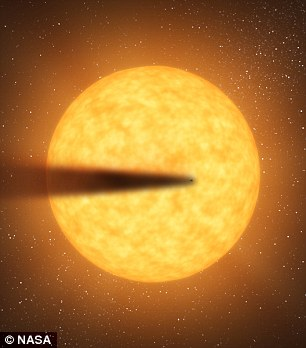 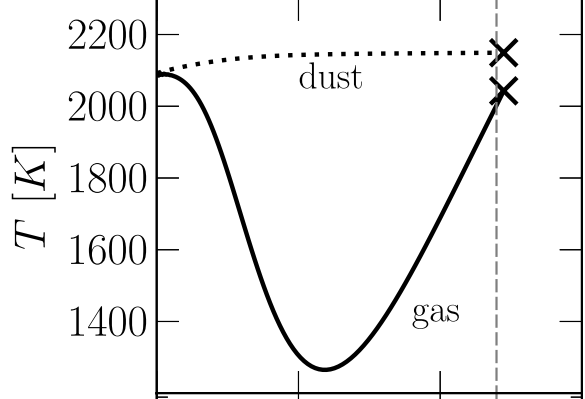 Destruction of Mercury-mass
planet:
Notice the minimum
in gas temperature - 
discussed in this week’s
reading (Walker et al.)
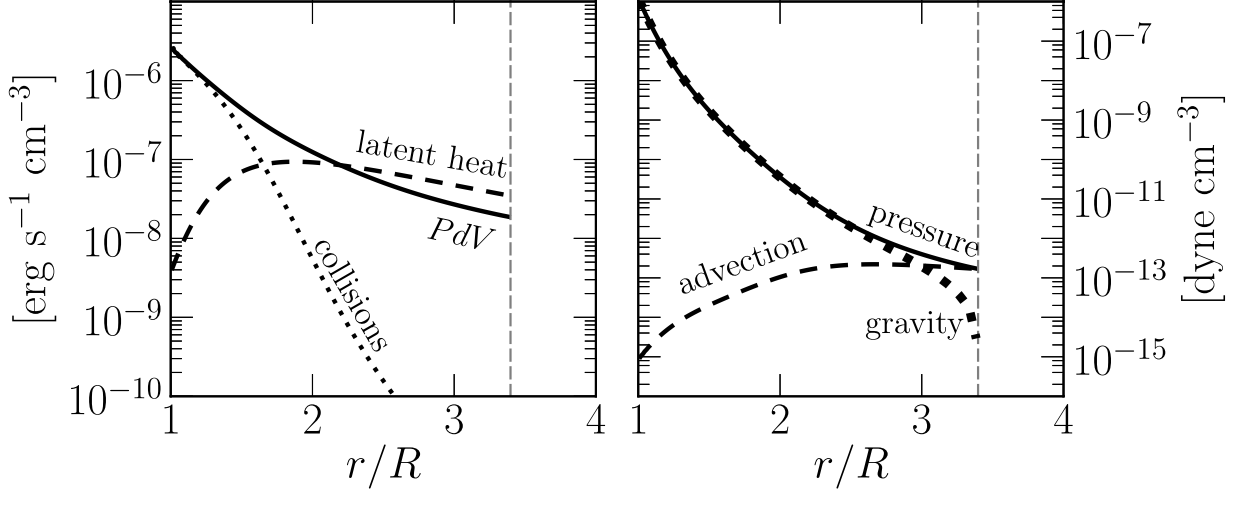 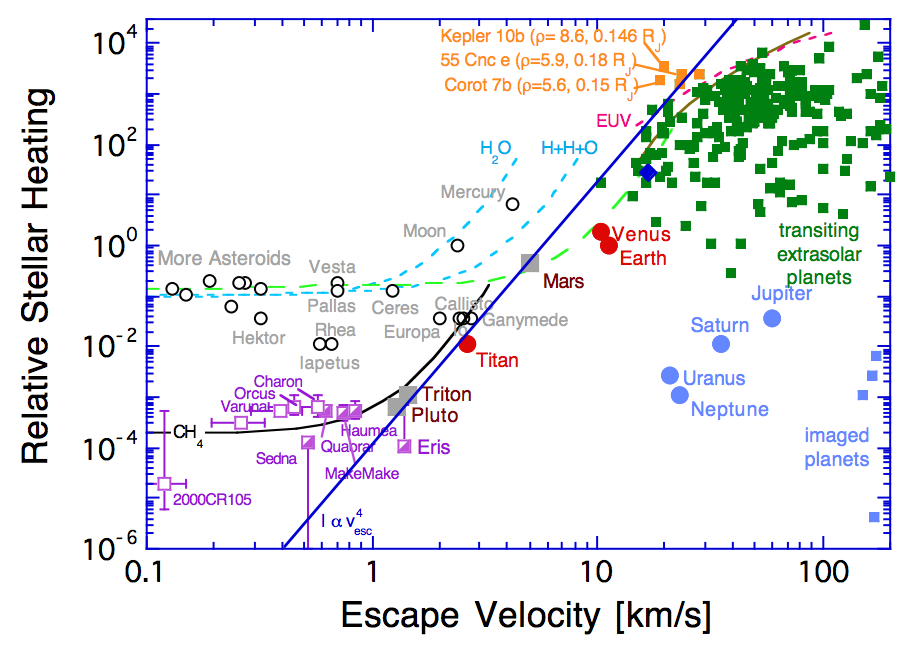 Lecture 2 key points
Bottlenecks for atmospheric escape
Energy supply, exobase, homopause, condensation in atmosphere, condensation at surface
Energy sources for atmospheric escape
Thermal, individual-photons, solar wind, impacts
Escape parameter, exobase, Jeans escape
The role of the sonic point in hydrodynamic escape
Additional slides
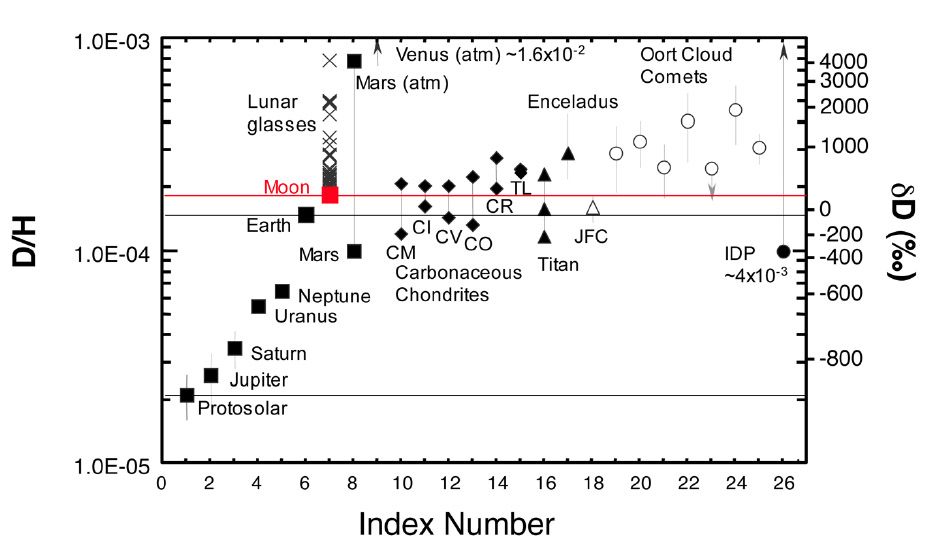